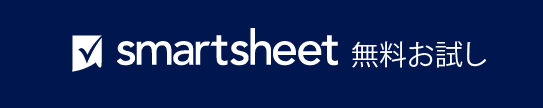 複数プロジェクトのダッシュボード
自社の
ロゴ
組織/団体名
 
0000/00/00
 
住所
連絡先電話番号
Web アドレス
メール アドレス
複数プロジェクトのダッシュボード
納品タイムライン
プロジェクトごとの日数 
リソースの割り当て
プロジェクトの財務状況
リスク分析とリスク合計
進行中および保留中のアクション
プロジェクト レポート
複数プロジェクトのダッシュボード | 目次
納品タイムライン
プロジェクトごとの日数
リソースの割り当て
プロジェクトの財務状況
リスク合計
リスク分析とリスク合計
アクション合計
進行中および保留中のアクション
プロジェクト レポート